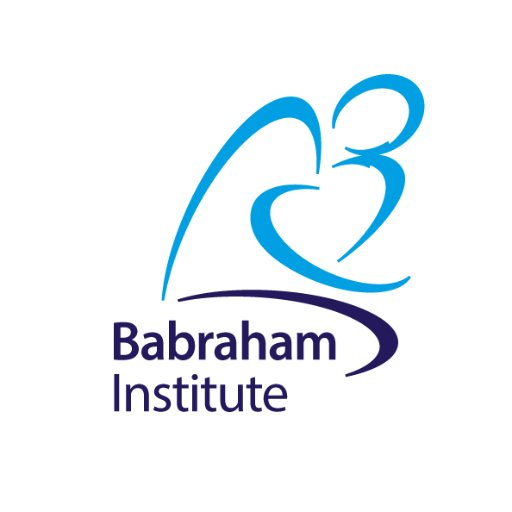 Descriptive Stats and Data ExplorationAnne Segonds-Pichonv2020-09
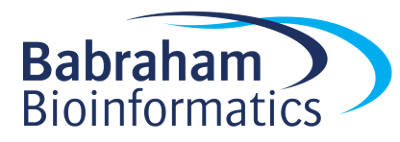 Variable
Quantitative
Qualitative
Continuous
Nominal
Ordinal
Discrete
Quantitative data
They take numerical values (units of measurement)

Discrete: obtained by counting
Example: number of students in a class
values vary by finite specific steps
or continuous: obtained by measuring
Example: height of students in a class
any values


They can be described by a series of parameters:
Mean, variance, standard deviation, standard error and confidence interval
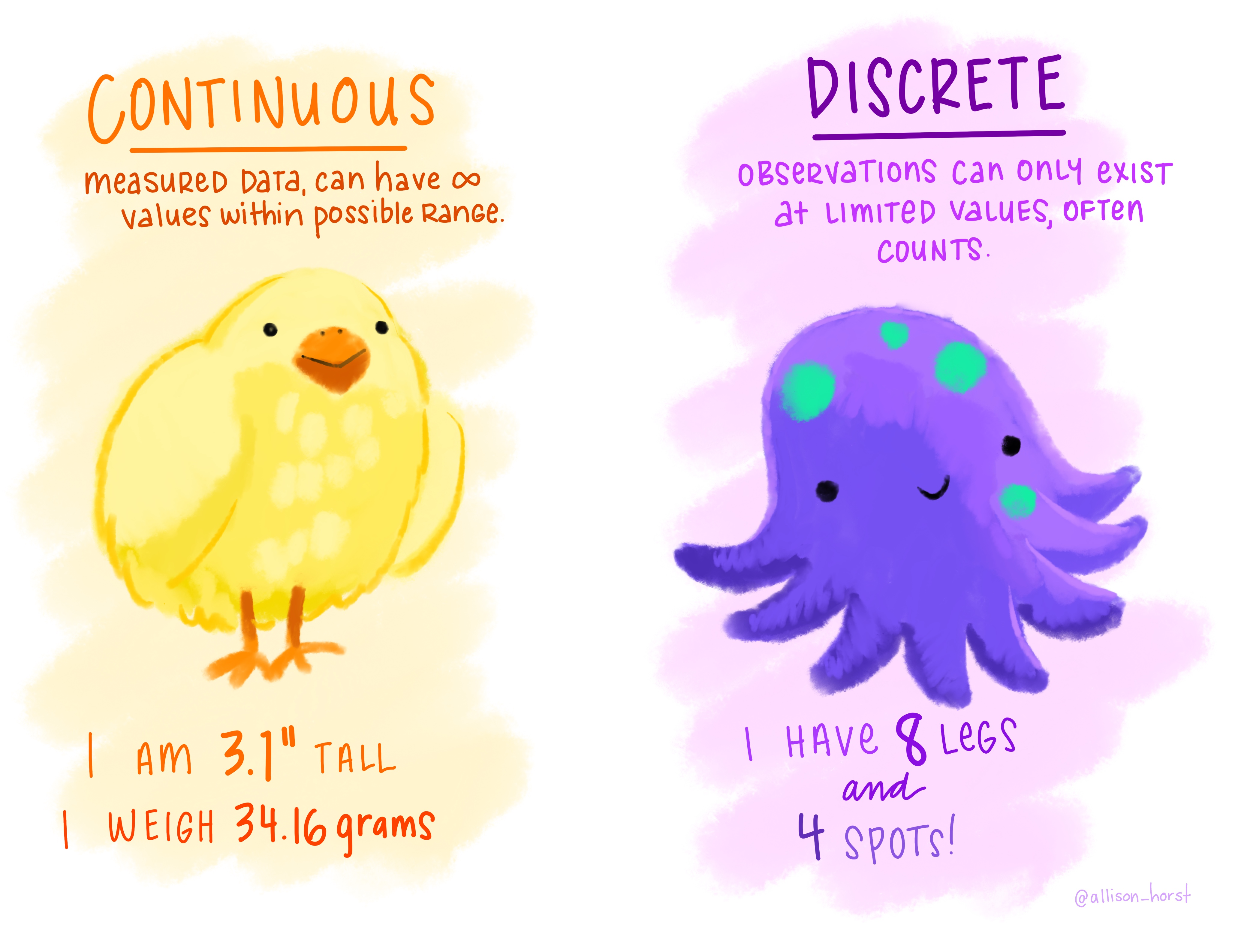 https://github.com/allisonhorst/stats-illustrations#other-stats-artwork
[Speaker Notes: Discrete numb pups in a litter	; continous height, weight, different scale
Data can be messy so then you go back to qualitative data.
Describe them: Mean, variance, standard deviation, standard error and confidence interval]
Measures of central tendencyMode and Median
Mode: most commonly occurring value in a distribution







Median: value exactly in the middle of an ordered set of numbers
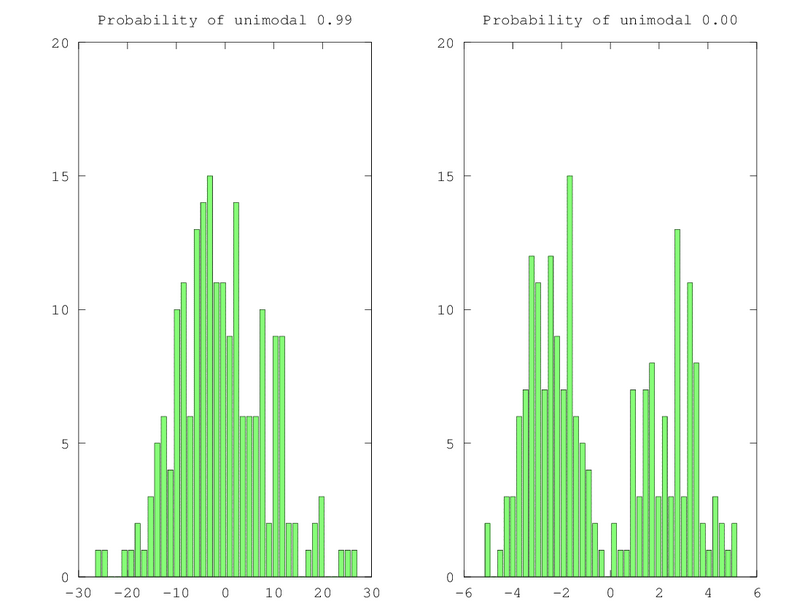 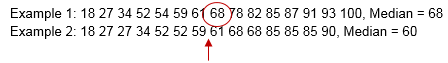 [Speaker Notes: Discrete numb pups in a litter	continous hight, weitght, different scale
Data can be messy so then you go back to qualitative data.
Describe them: Mean, variance, standard deviation, standard error and confidence interval]
Measures of central tendencyMean
Definition: average of all values in a column.

Example: mean of: 1, 2, 3, 3 and 4
(1+2+3+3+4)/5 = 2.6

The mean is a model because it summaries the data.

How do we know that it is an accurate model?
Difference between the real data and the model created
Measures of dispersion
Sum of Squared errors (SS)
Degrees of freedom
Sample
nth value: fixed
First (n-1) values: whatever
Variance and standard deviation
Standard deviation
S.D.=3.5
S.D.=0.5
Large S.D.: 
data distant from the mean: 
mean is not an accurate representation
Small S.D.: 
data close to the mean: 
mean is a good fit of the data
Standard Deviation (SD) or Standard Error Mean (SEM)?
Smaller error bars!
SD
SEM
Standard Deviation
The SD quantifies how much the values vary from one another
scatter or spread 
The SD does not change predictably as you acquire more data.
Standard Error Mean
The SEM and the sample size
n=3
Small samples (n=3)
Sample
n=30
Big samples (n=30)
Population
Sample
SD or SEM ?
If the scatter is caused by biological variability, it is important to show the variation. 
Report the SD rather than the SEM. 
Better even: show a graph of all data points.


If you are using an in vitro system with no biological variability, the scatter is about experimental imprecision (no biological meaning). 
Report the SEM to show how well you have determined the mean.
[Speaker Notes: SD how much data differ from one to another. Scattered.
SEM how accurately you know the real mean of the true population

SD is the biological variability meaningful? If you have meaningful biological variability you have to put SD]
Confidence interval
Range of values that we can be 95% confident contains the true mean of the population.
- Limits of 95% CI: [Mean - 1.96 SEM; Mean + 1.96 SEM] (SEM = SD/√N)
A distribution is not something made, it is something observed.
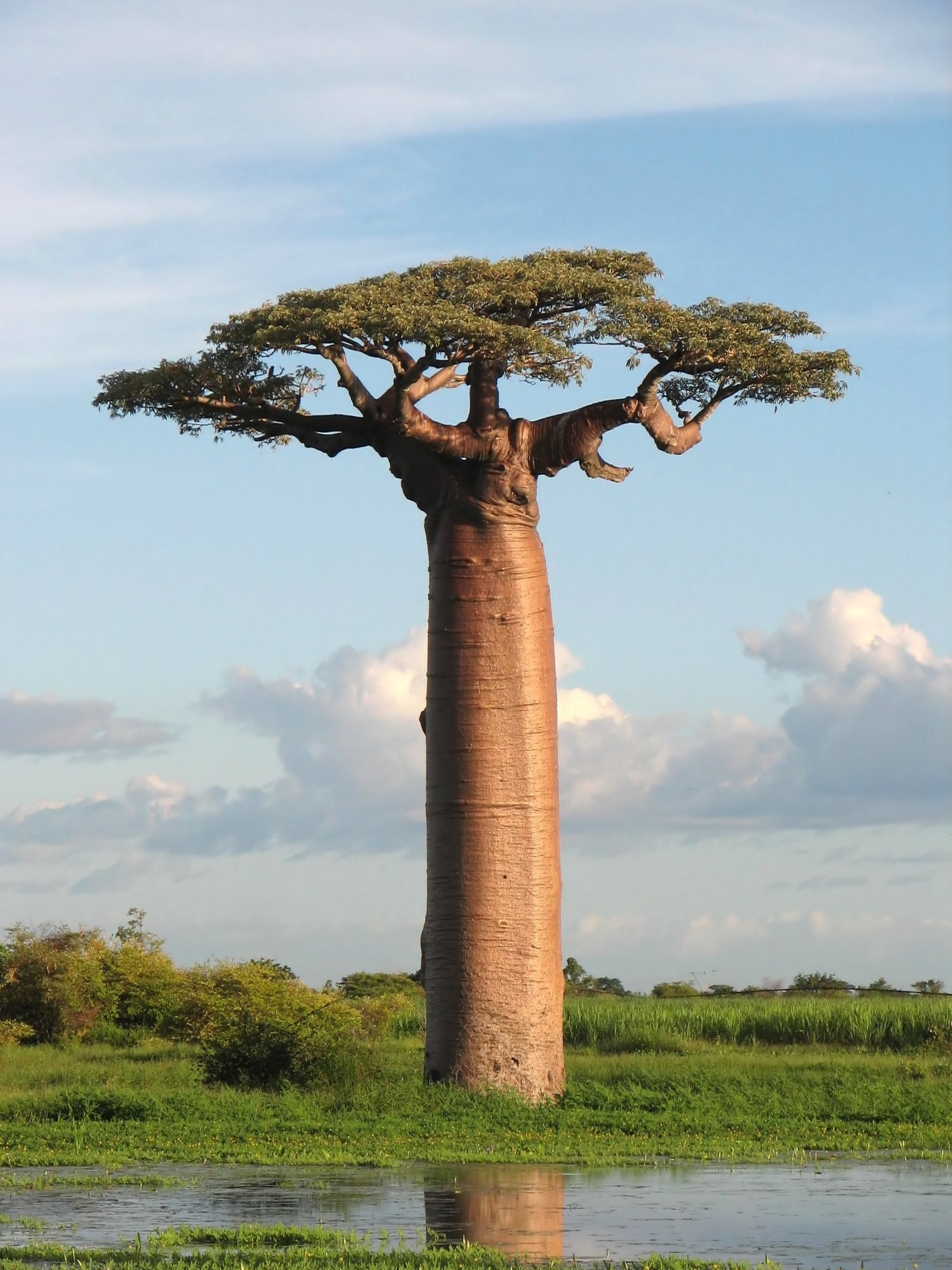 Leaves
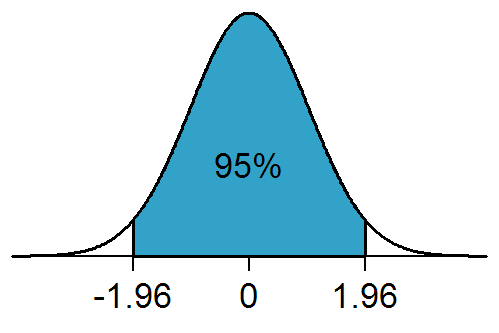 Proportion of values
Branches
-1.96*SD          0           +1.96*SD
Trunk
On either side of the mean
This is a tree
This is a normal distribution
[Speaker Notes: If you polt that it tells you that 95% of the time the SD will be in this interval if you have a small overlap you can still have significance it’s the best to use]
To recapitulate
The  Standard Deviation is descriptive
Just about the sample.

The Standard Error and the Confidence Interval are inferential
Sample      General Population
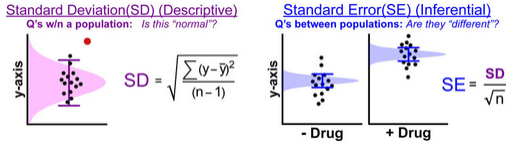 [Speaker Notes: If you polt that it tells you that 95% of the time the SD will be in this interval if you have a small overlap you can still have significance it’s the best to use]
Graphical exploration of data
Categorical data
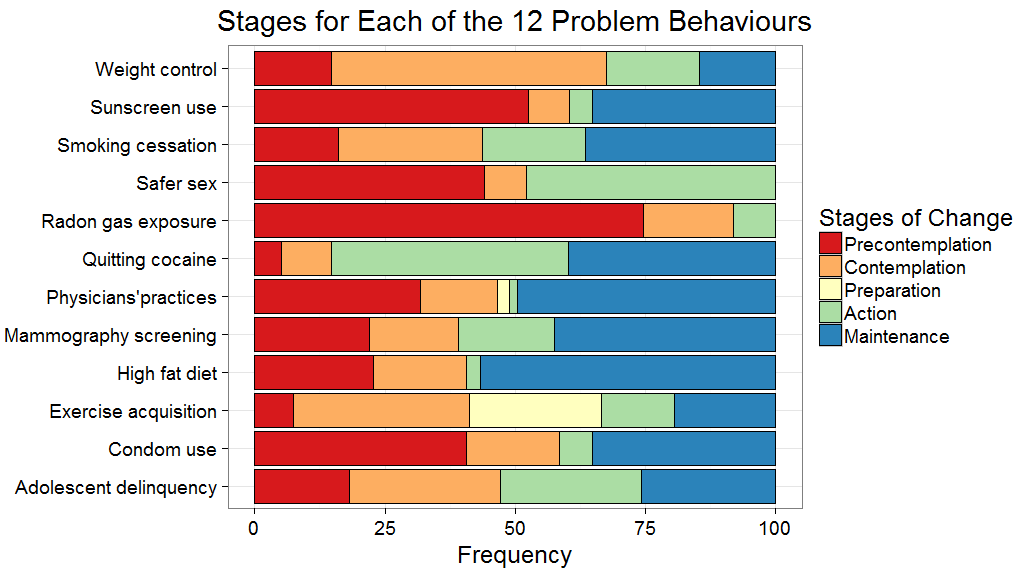 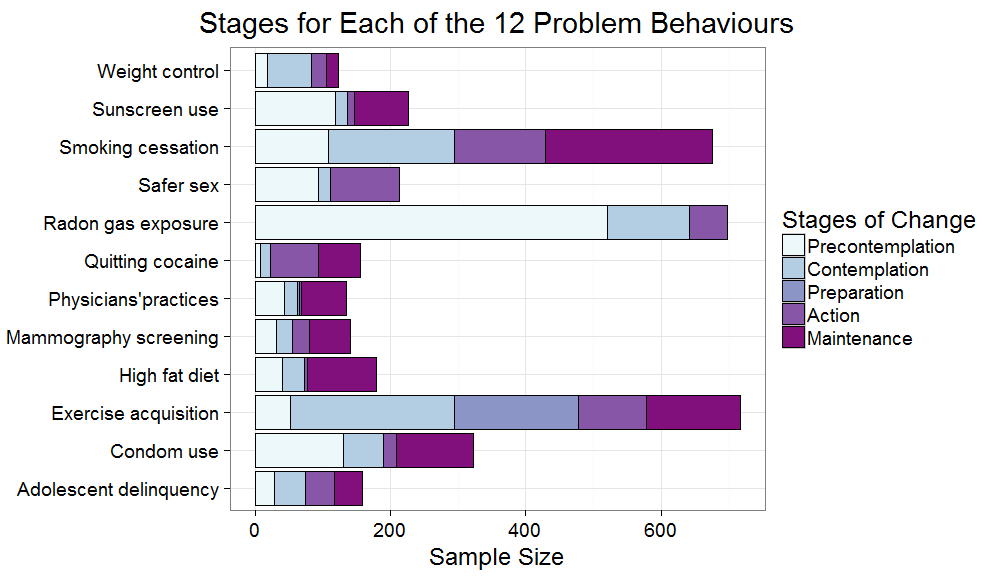 Data Exploration
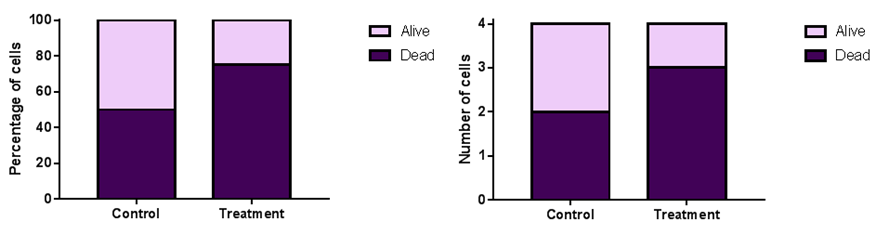 Quantitative data: Scatterplot
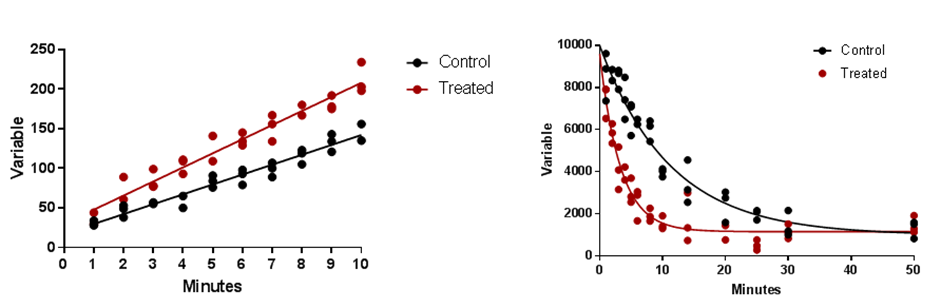 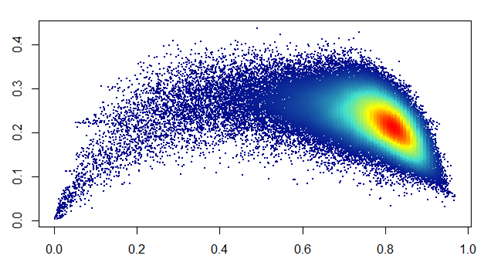 Data Exploration
Quantitative data: 
Scatterplot/stripchart
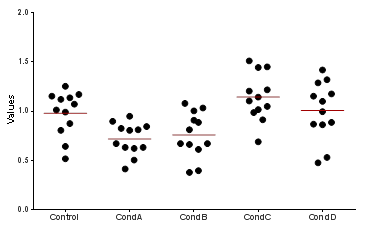 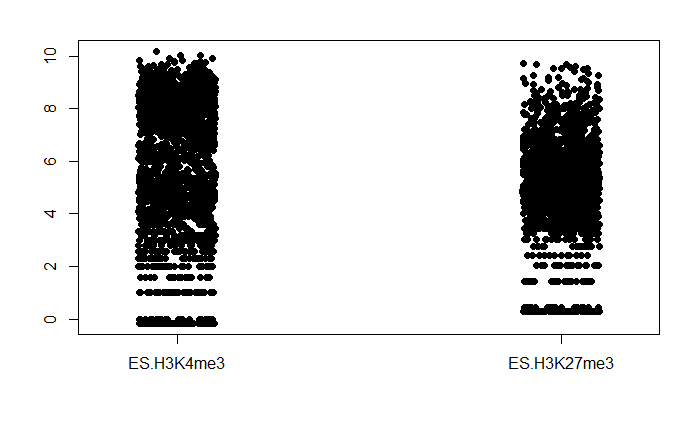 Data Exploration
Small sample
Big sample
Quantitative data: Boxplot
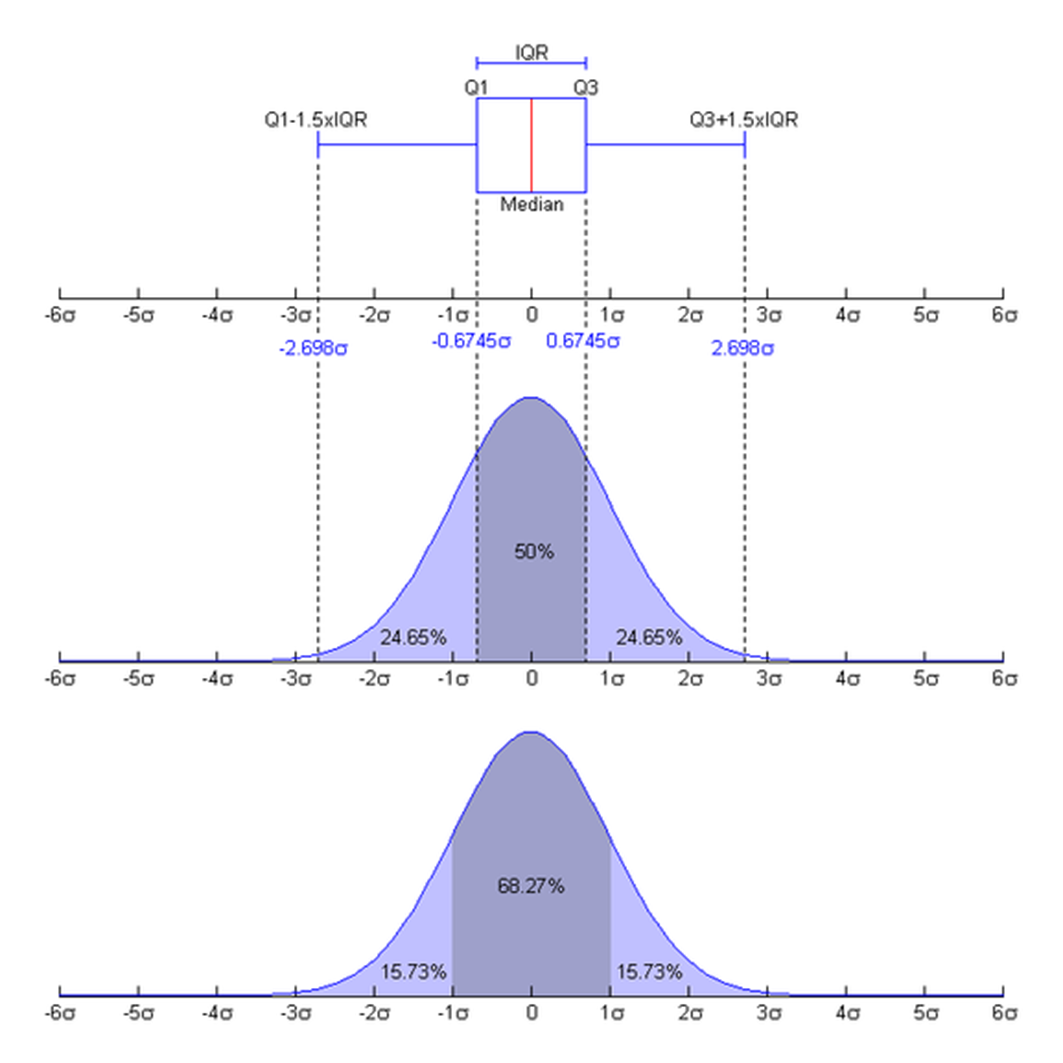 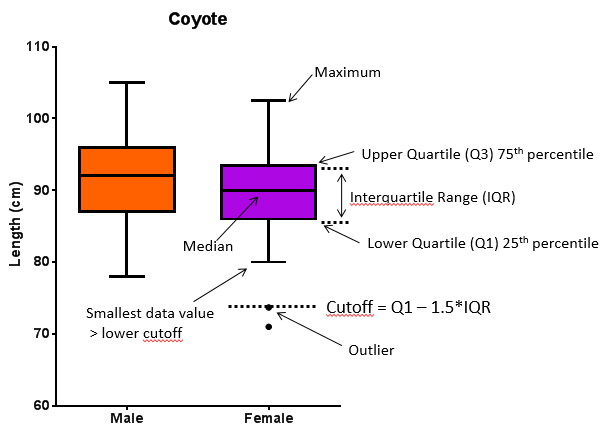 Data Exploration
Quantitative data: 
Boxplot or Beanplot
Scatterplot shows individual data
A bean= a ‘batch’ of data
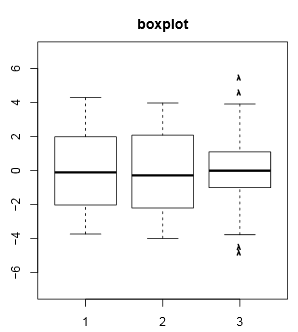 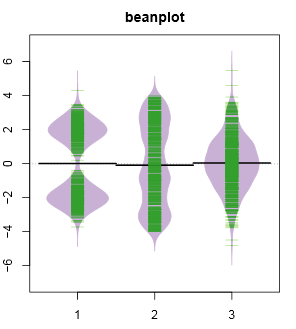 Data Exploration
Bimodal
Uniform
Normal
Distributions
Data density mirrored by the shape of the polygon
Quantitative data: 
Boxplot and Beanplot and Scatterplot
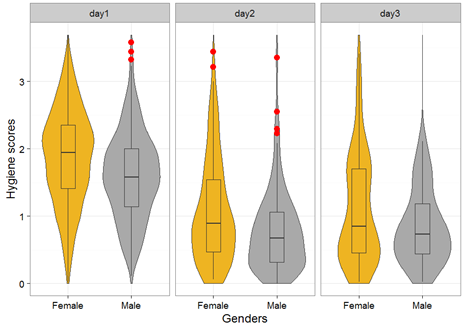 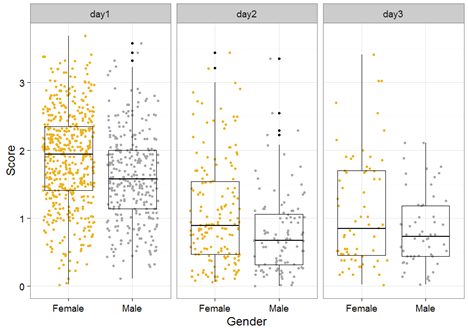 Data Exploration
Quantitative data: Histogram
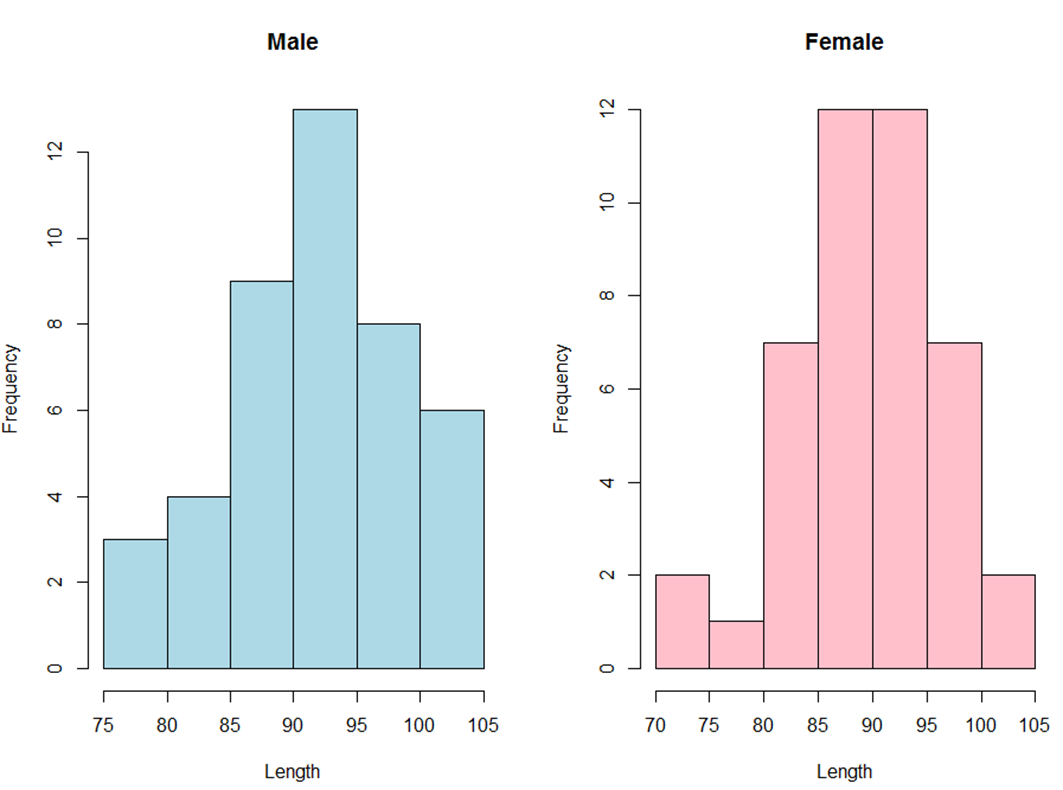 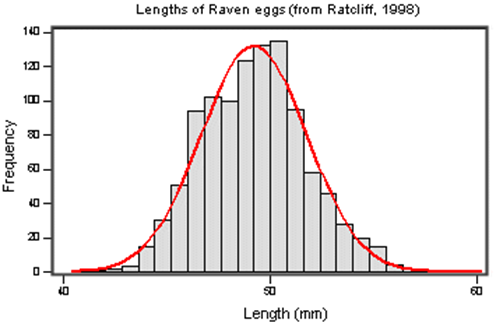 Data Exploration
Big sample
Small sample
Quantitative data: Histogram (distribution)
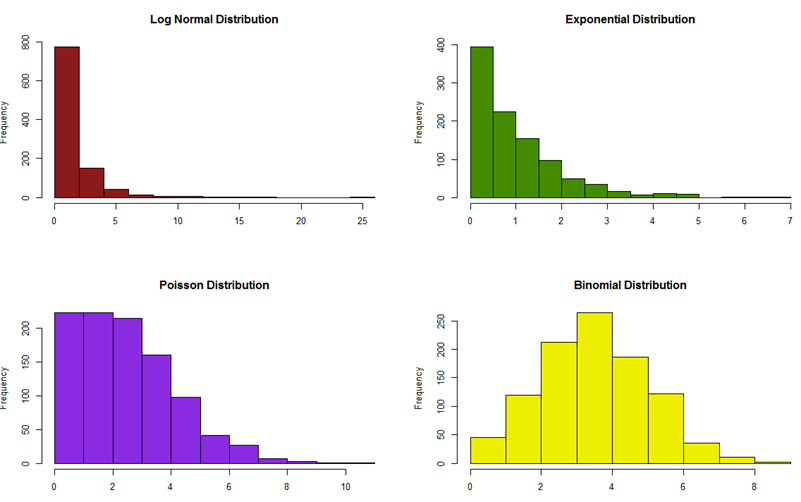 Data Exploration
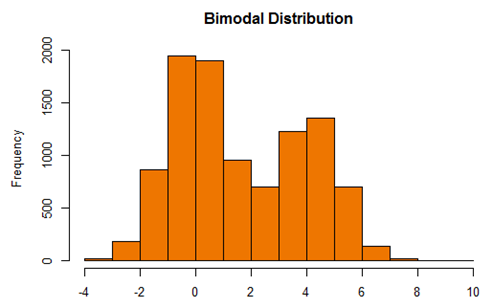 Plotting is not the same thing as exploring
One experiment: change in the variable of interest between CondA to CondB. 
Data plotted as a bar chart.
The truth
The fiction
Data Exploration
Plotting (and summarising) is (so) not 
the same thing as exploring
Five experiments: change in the variable of interest between 3 treatments and a control. 
Data plotted as a bar chart.
The truth (if you are into bar charts)
Comparisons: 
Treatments  vs. Control
p=0.001
Exp5
Exp4
p=0.04
Exp3
Data Exploration
Exp1
Exp2
p=0.32
Plotting (and summarising and choosing the wrong graph) 
is (definitely) not the same thing as exploring
Four experiments: Before-After treatment effect on a variable of interest.
Hypothesis: Applying a treatment will decrease the levels of the variable of interest.
Data plotted as a bar chart.
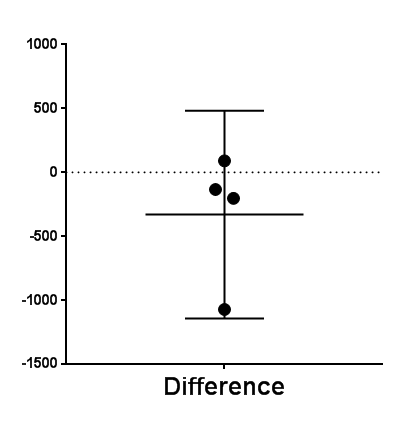 The truth
Exp2
The fiction
Exp1
Exp3
Exp4
Data Exploration